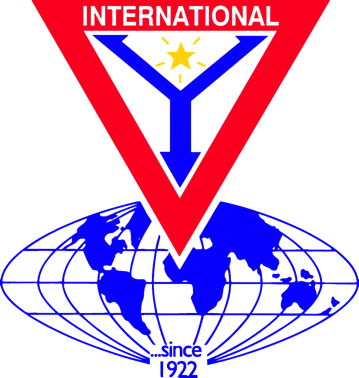 活発なメンバー
私は活発なメンバーでしょうか？
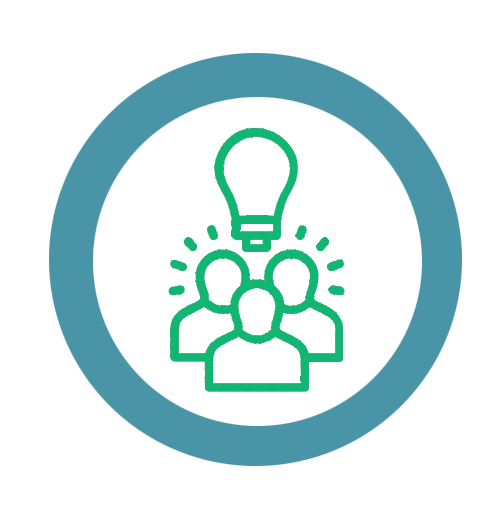 ワイズメンズクラブ国際協会の活発なクラブメンバーであることは、あなたが入会したときに、あなたが私たちの奉仕団体にした約束の不可欠な部分です。

このプレゼンテーションは、積極的に参加できるさまざまな方法を振り返るとともに、他の人が同じようにできるように支援することを目的としています。
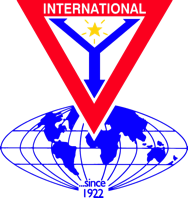 Y’s Men Washington County, USA
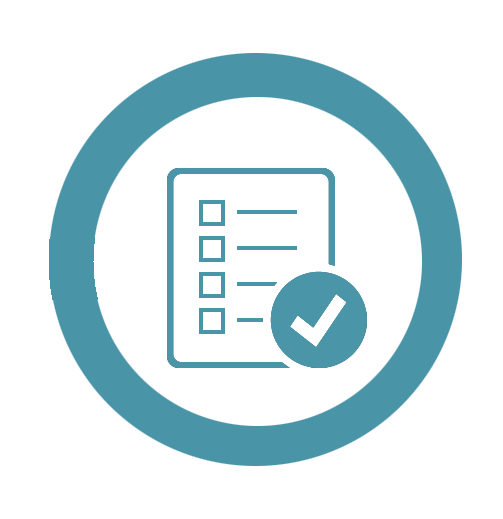 このセッションでは、以下のことをご紹介します:
参加

有意義な事業

計画立案

クラブメンバーの維持と増強

プロジェクトと活動のためのリソースの活用

国際的な活動
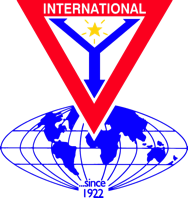 私は、積極的に
参加します。
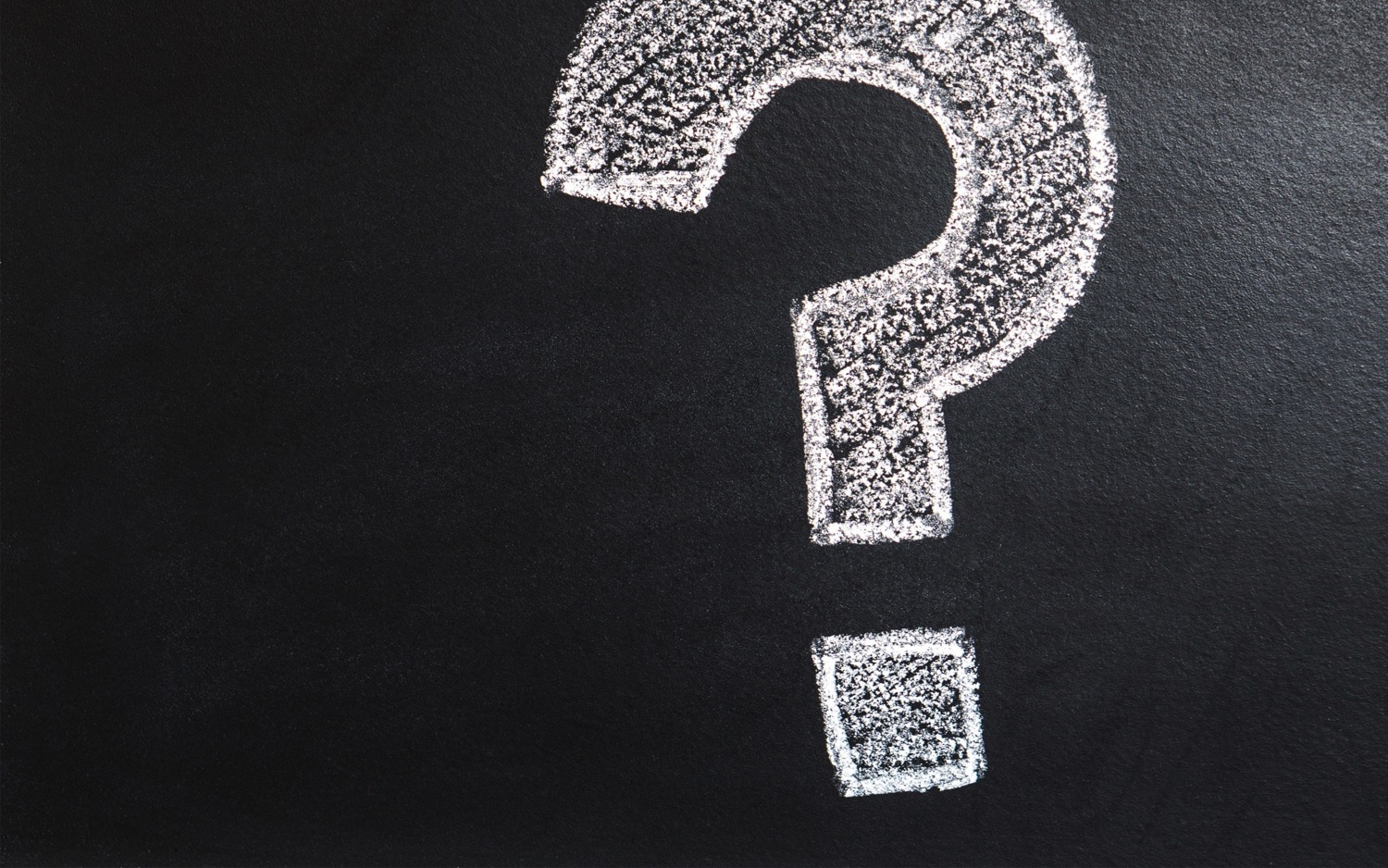 メンバーとしての参加
ワイズメンズクラブ国際協会の使命と目標を明確に理解していますか？

タスク、役割、責任はありますか？

例会やイベントに定期的に参加していますか？

自分の経験とネットワークを、クラブの活動の支援に活用していますか？

他のクラブメンバーの参加を勧めていますか？

会費を常に期限内に支払っていますか？
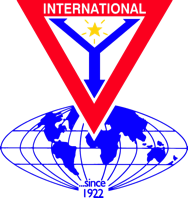 [Speaker Notes: DO I HAVE TASKS, ROLES AND RESPONSIBILITIES? (info about Committees and Task Forces)

AM I PRESENT AT MEETINGS AND EVENTS? (Recommendation about club meeting schedules)

DO I USE MY EXPERIENCE AND NETWORKS TO HELP THE ACTIVITIES OF MY CLUB?

DO I ENCOURAGE PARTICIPATION OF OTHER CLUB MEMBERS? (know them- skills etc. recommend for a position and appreciate them – Member Conservation)

DO I KEEP MY DUES UP TO DATE? (current rates and due dates. Check Area and Regional leadership for local info)]
私は、有意義な事業に
貢献します。
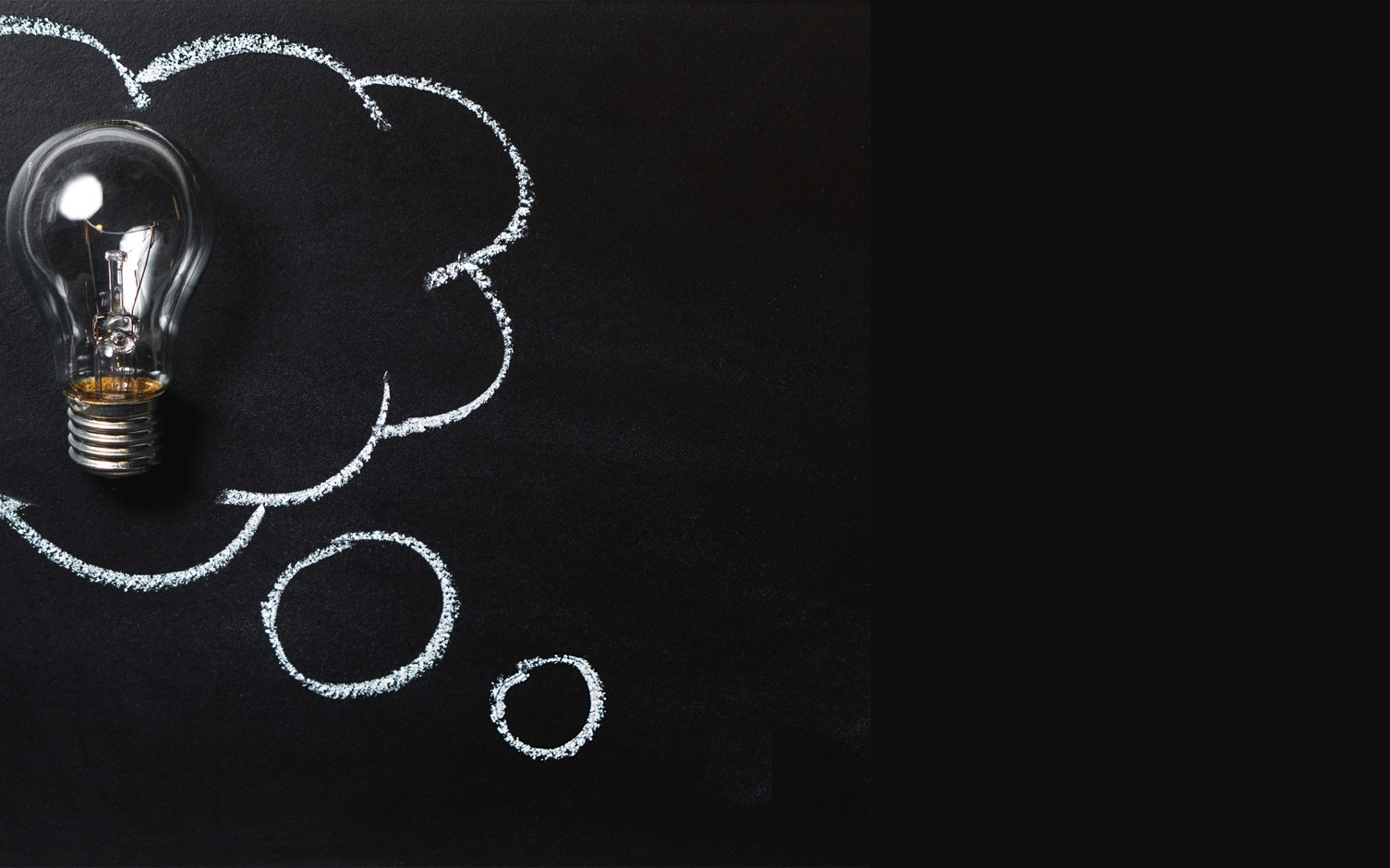 有意義な事業
自分の地域社会の疎外された人々を助けるために積極的かつ定期的に活動していますか？

自分の地域でYMCAを支援し、その活動をサポートしていますか？

プログラム活動に積極的に関与していますか？

プログラムについてクラブのリーダーやクラブメンバーに建設的なフィードバックを提供していますか？
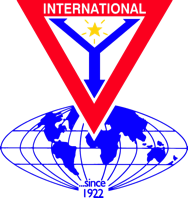 私は、計画を立案します。
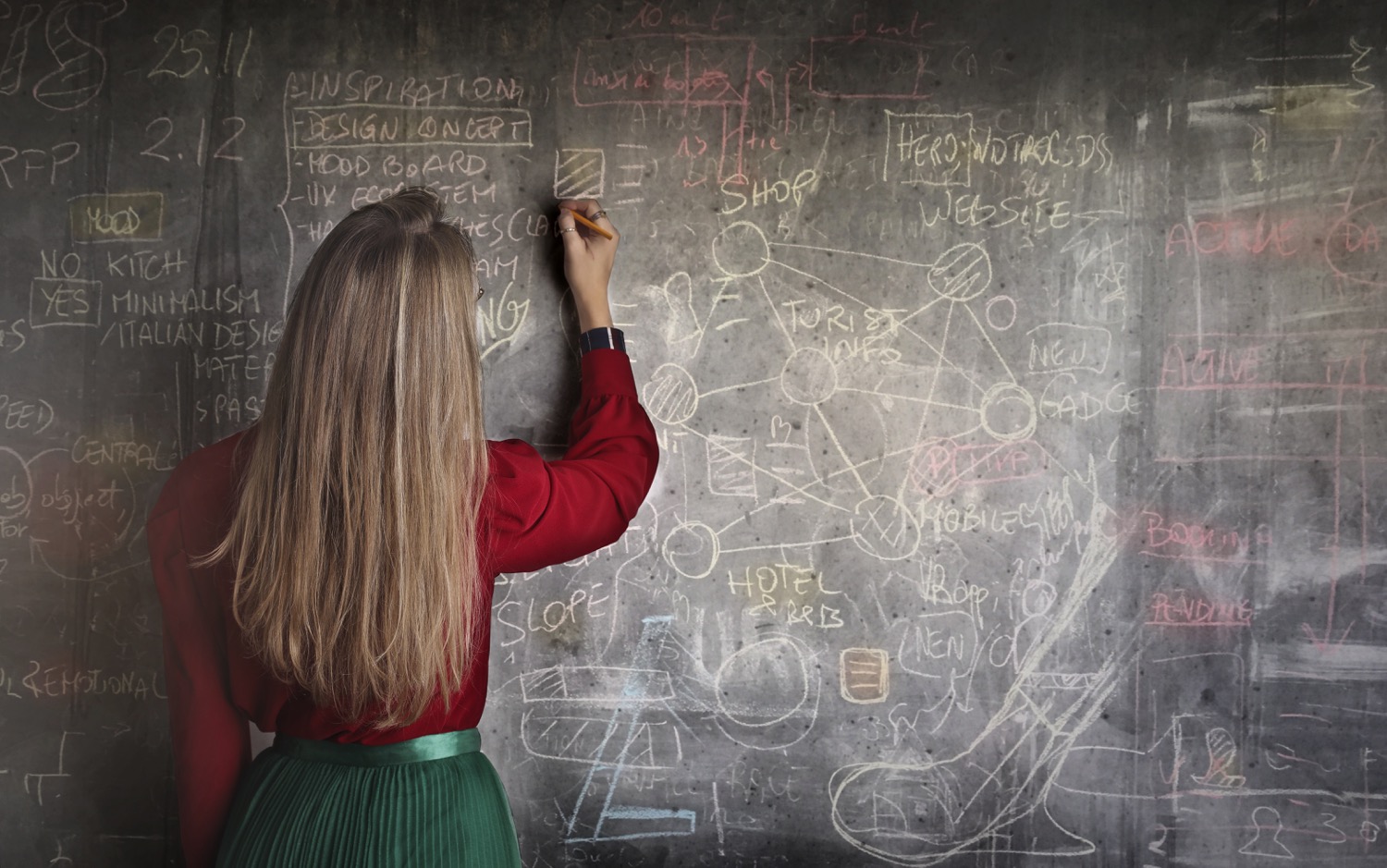 計画立案
新しい責任やタスクを引き受ける前に、後の段階で自分の約束を果たせなくなることを避けるために、慎重に考えますか？

ワイズの活動を優先しますか？

クラブの活動計画に影響を与える可能性のある機会や障害について話し合いますか？
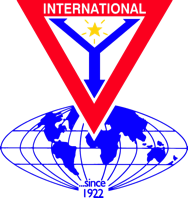 私は、メンバーの
維持と増強の要です。
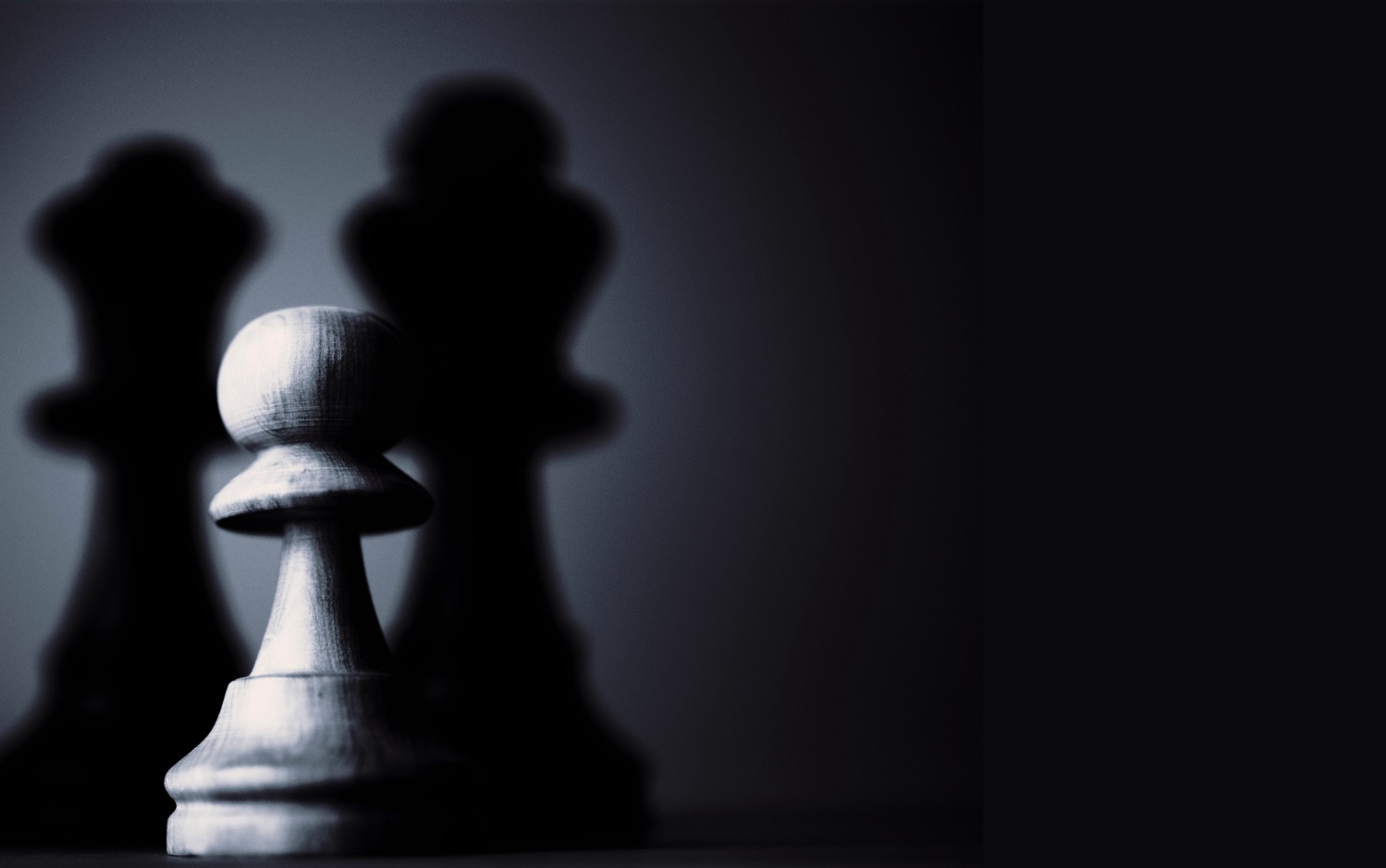 クラブメンバーの維持と増強
仲間のクラブメンバーと個人的な関係を築いていますか？

他のクラブメンバーが自分と同じように積極的に関与できるように支援していしますか？

自分の才能とネットワークを使用して、他のクラブメンバーとその家族の私生活をサポートしていますか？

自分で模範を示していますか？

（PR活動を行うことにより）新しいクラブメンバーを勧誘していますか？
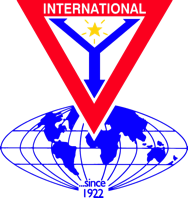 私は、リソースを
活用します。
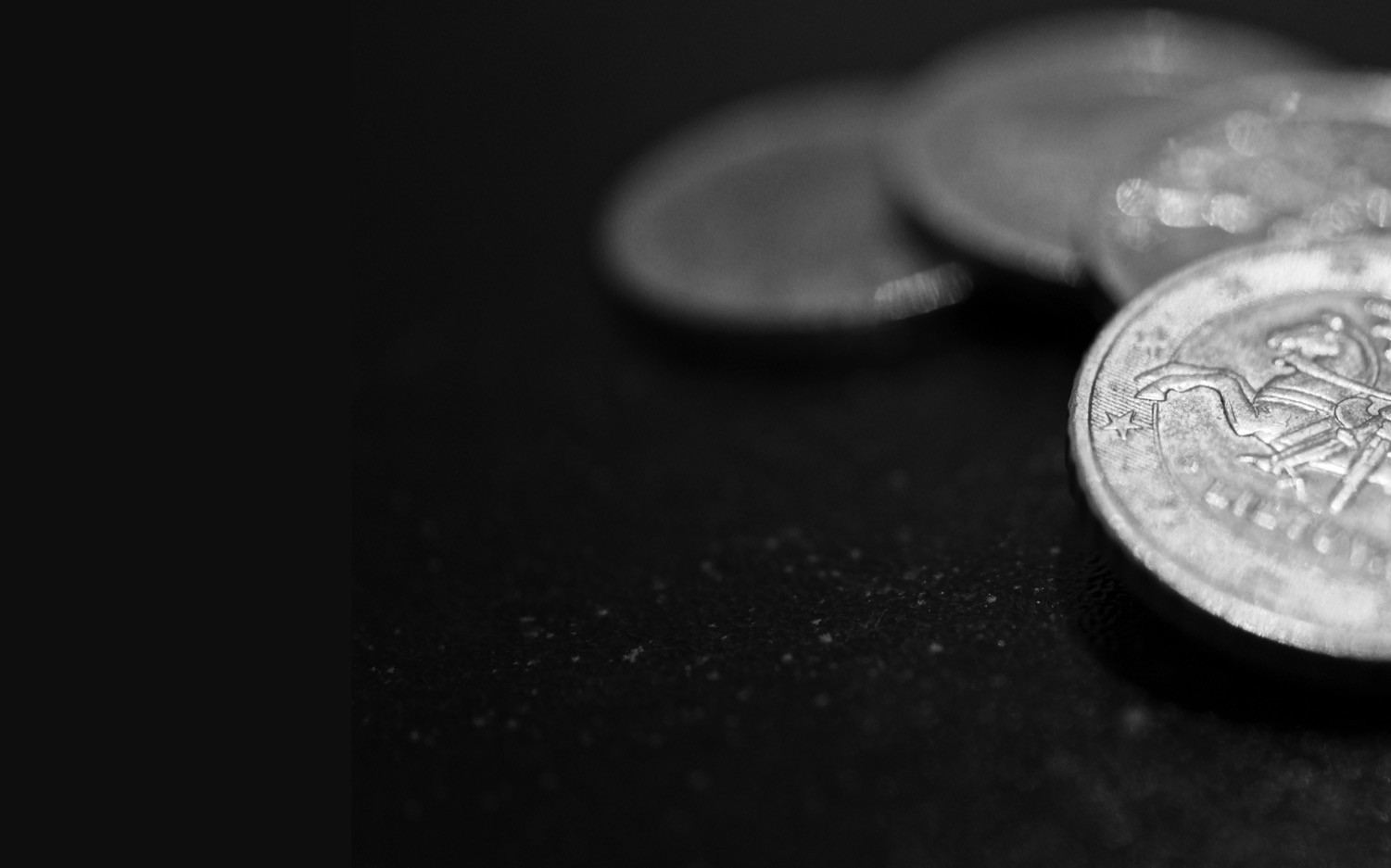 リソースの活用
クラブの活動をサポートするために、リソース（労力、金銭、現物寄付）を行っていますか？

寄付と会費の支払いにおいて、自分で規範を示してリードしていますか？

「断食の時（TOF）」や「ブラザーフッド基金（BF）」などの国際プログラムに参加し、サポートしていますか？

資金調達のアイデアを見直して共有していますか？
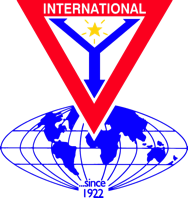 私は、国際的に活動
しています。
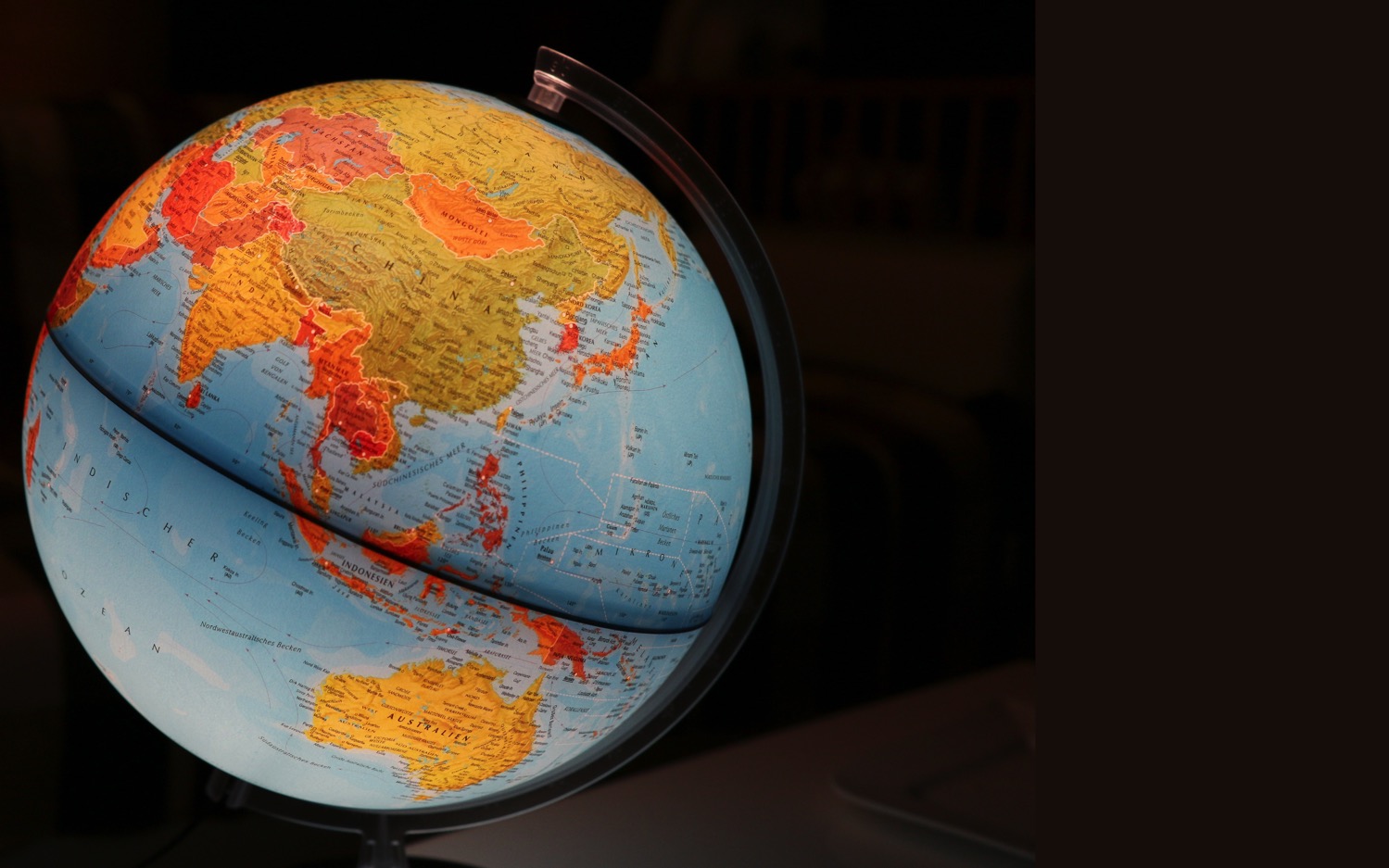 国際的な活動
YMIワールド、国際会長ニュース等の国際的な出版物を読み、定期的にワイズメンズクラブ国際協会のウェブサイトにアクセスしていますか？

ワイズメンズクラブ国際協会、地域の大会に参加していますか？

自分の家でワイズメンズクラブ国際協会の交換プログラム（BF、YEEP、,STEP）の参加者をホストすることについて考えますか？

断食の時（TOF）、アレキサンダー奨学基金(ASF)その他のワイズメンズクラブ国際協会の国際プロジェクトに財政的に貢献していますか？
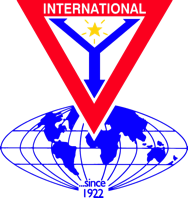 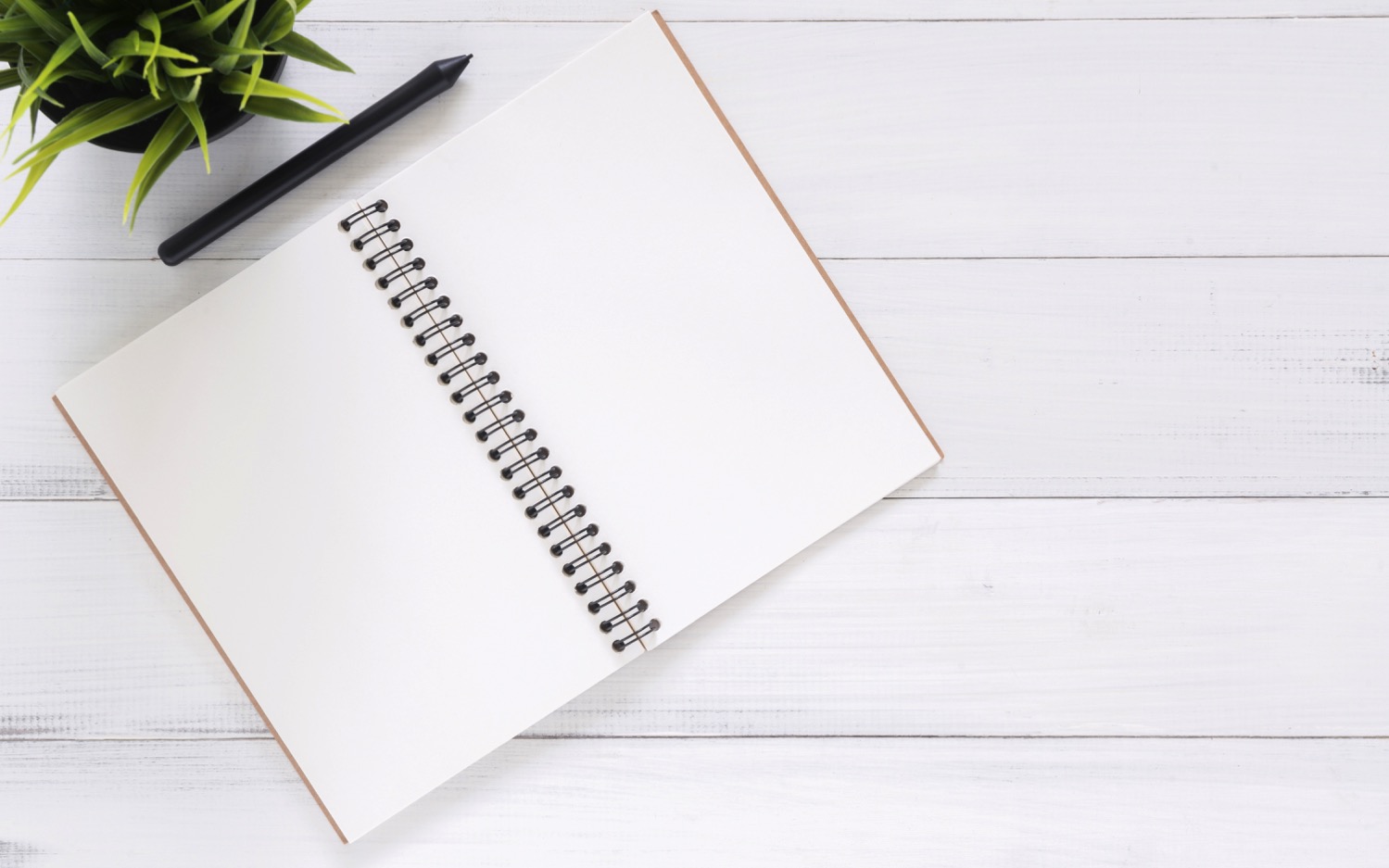 私の活動の評価は?
個人的な活動計画を
作りましょう!
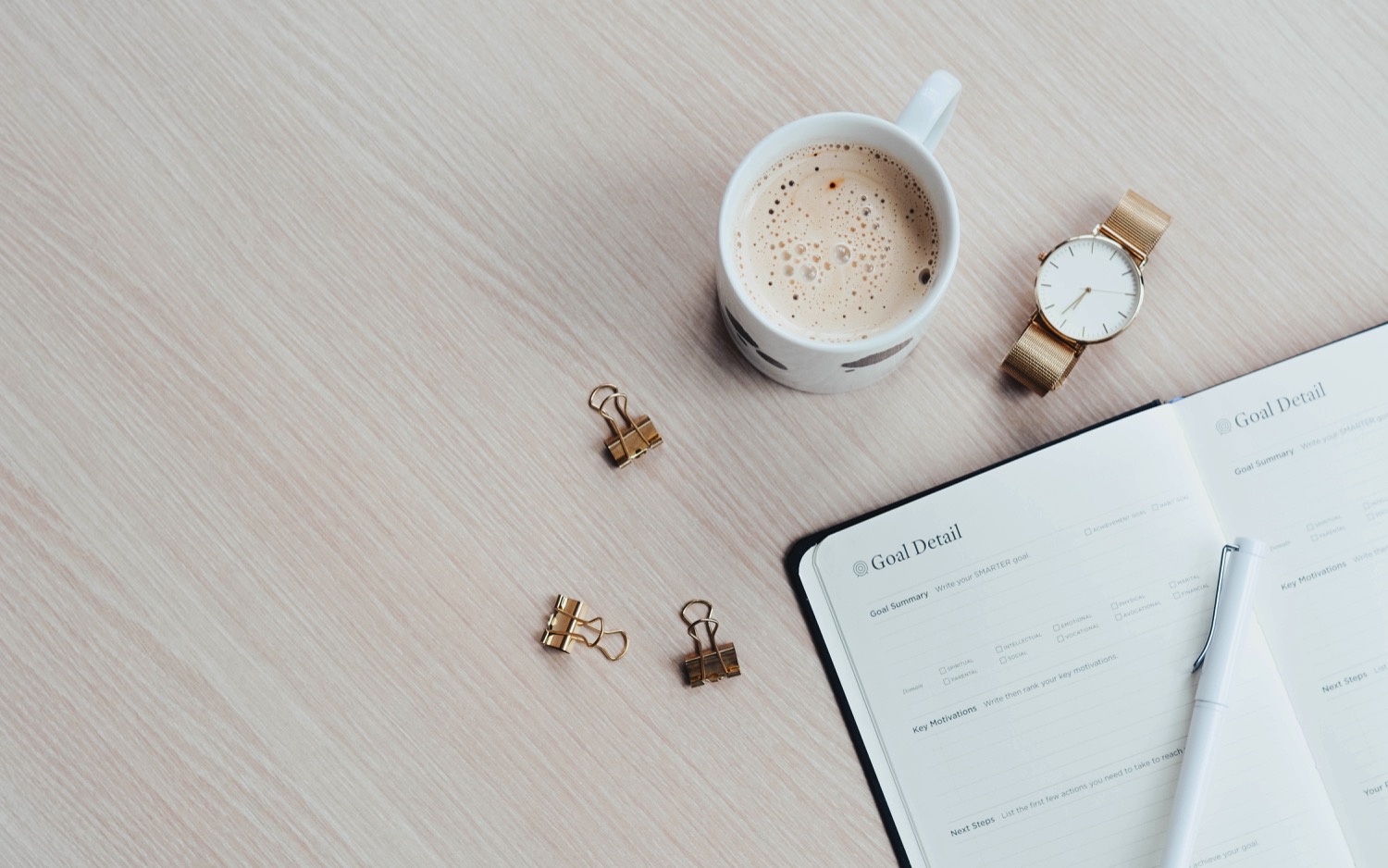 自分の活動の評価

参加------------------------------------------------------------------------

有意義な事業---------------------------------------------------------------

計画立案---------------------------------------------------------------------------

クラブメンバー維持・増強----------------------------------------------

リソースの活用-------------------------------------------------------------

国際的な活動---------------------------------------------------------
まあまあ
良い
改善が必要
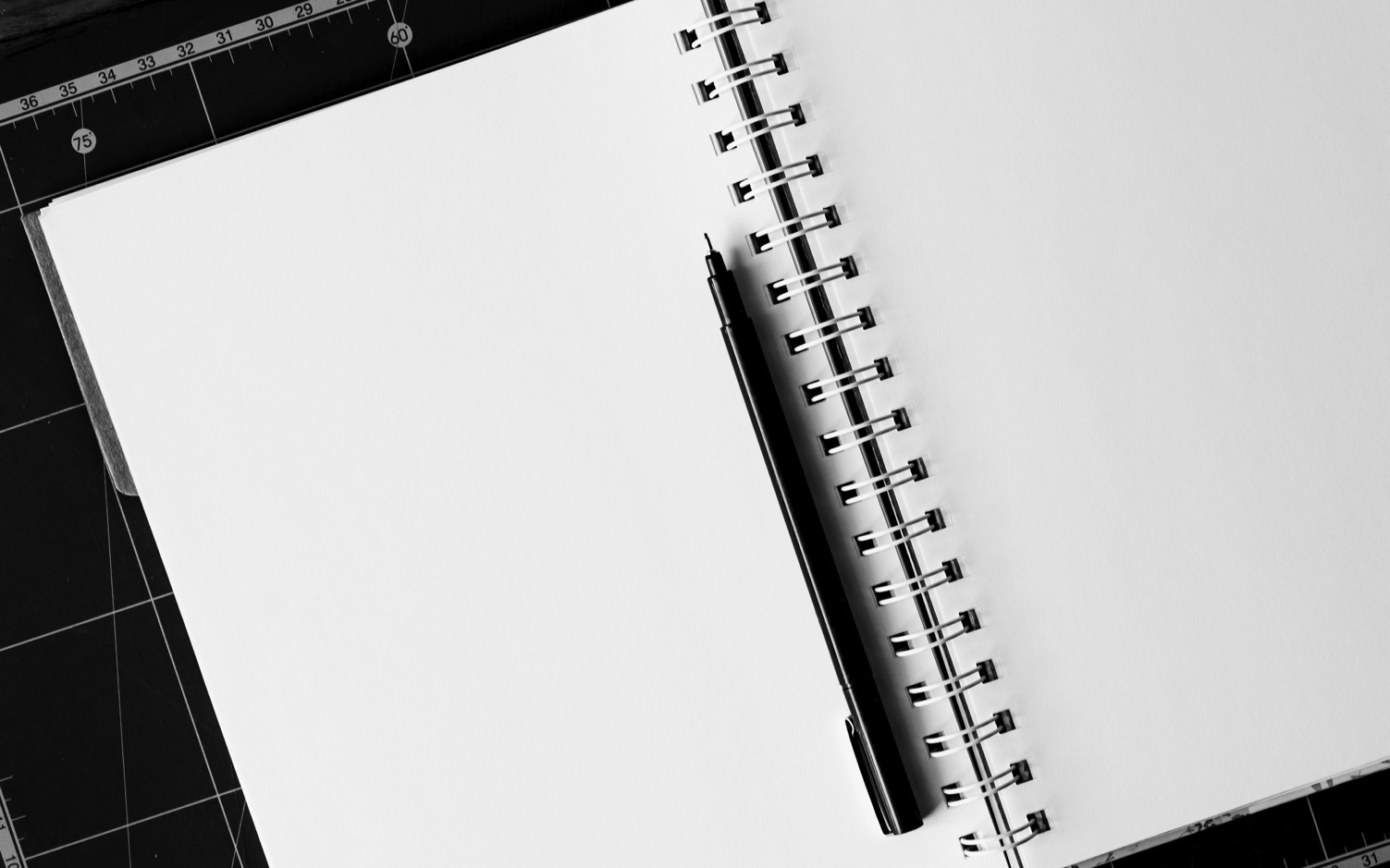 一歩ずつ
自己評価に基づいて、「改善が必要」とマークした項目を優先して、パフォーマンスを改善するために翌月に実行できるアクションを1つ考え、次に「まあまあ」の項目も同じようにします。

その後、すでに熟練している（良い）と感じている領域で、どのように強化し、さらに発展させることができるかを考えます。
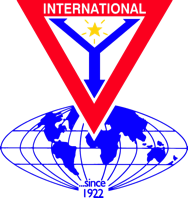 おしまい
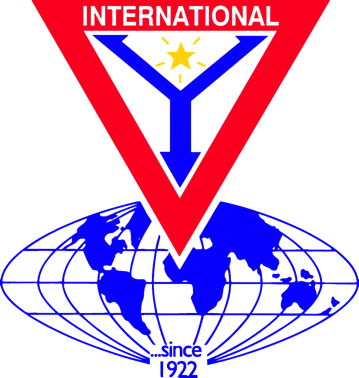 ワイズメンズクラブ国際協会